Греческие культурный центр представляет
Обычаи и традиции Пасхи  всей Греции
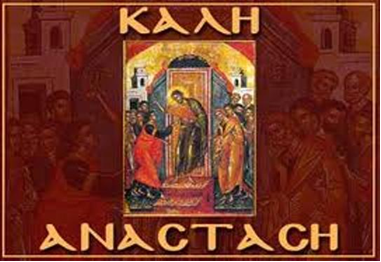 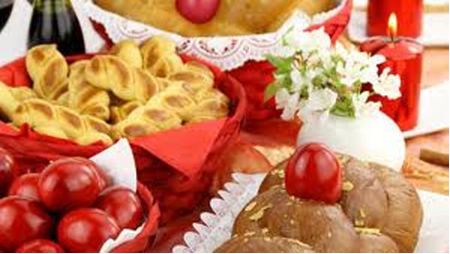 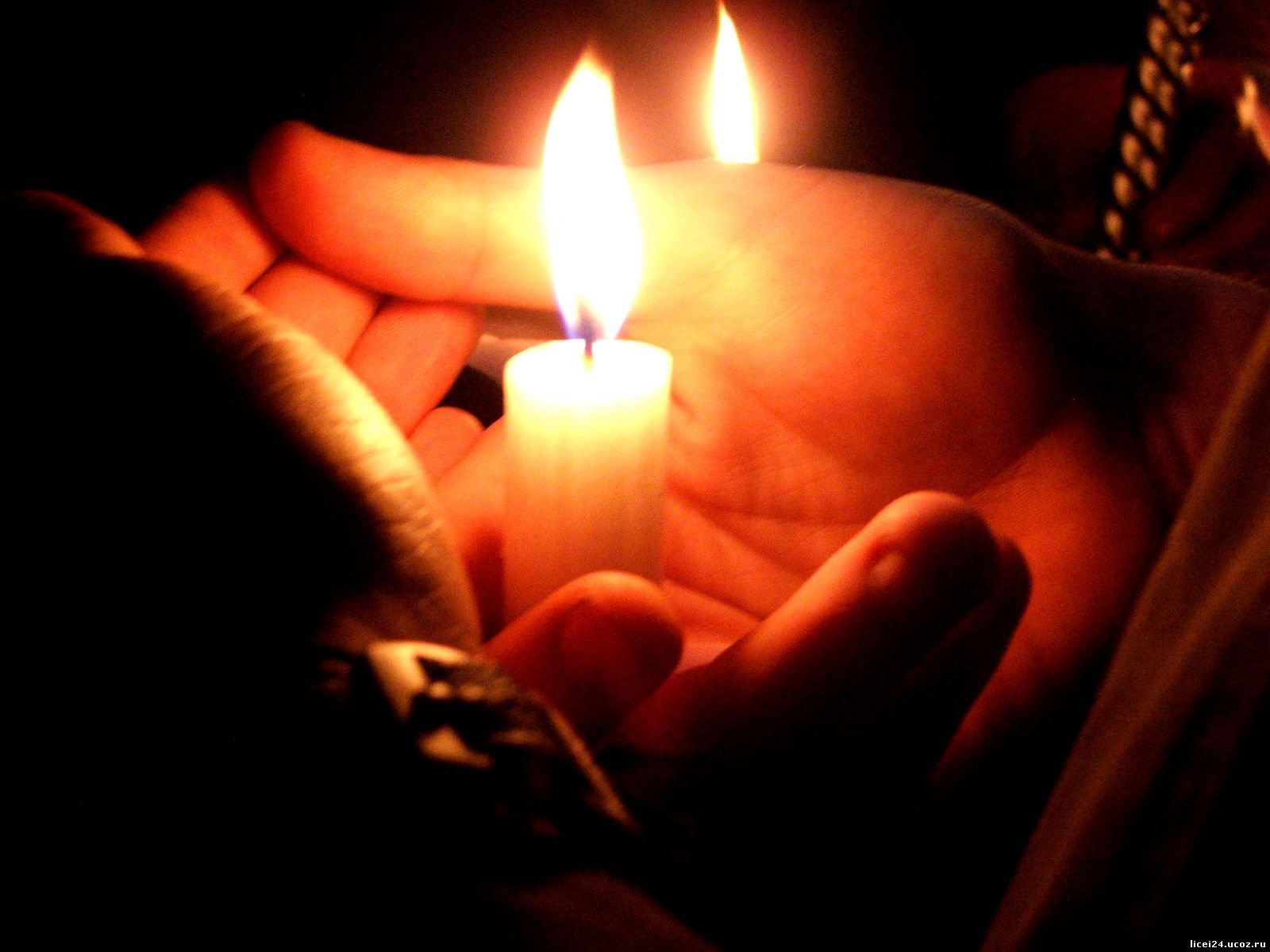 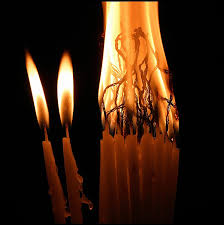 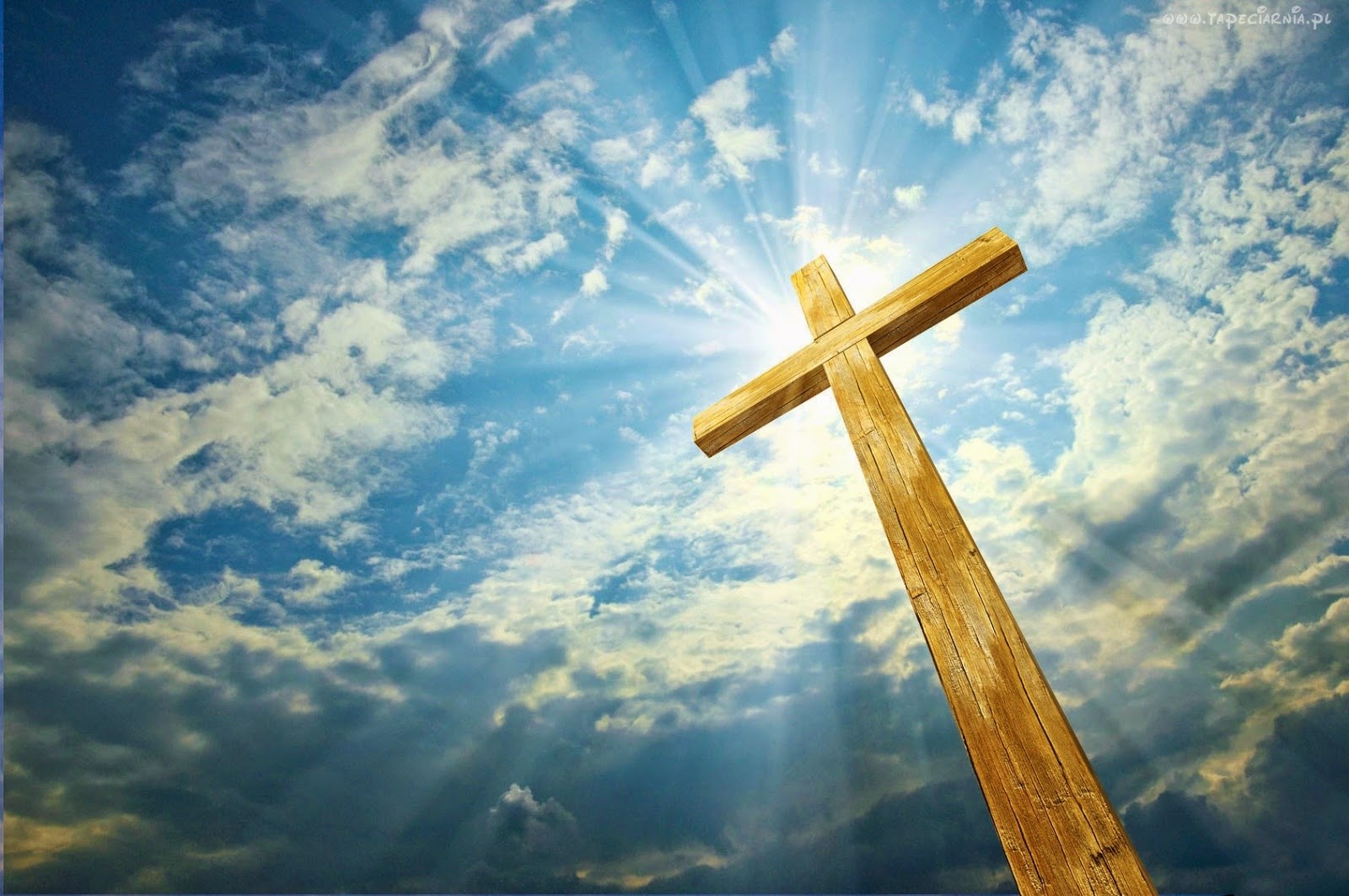 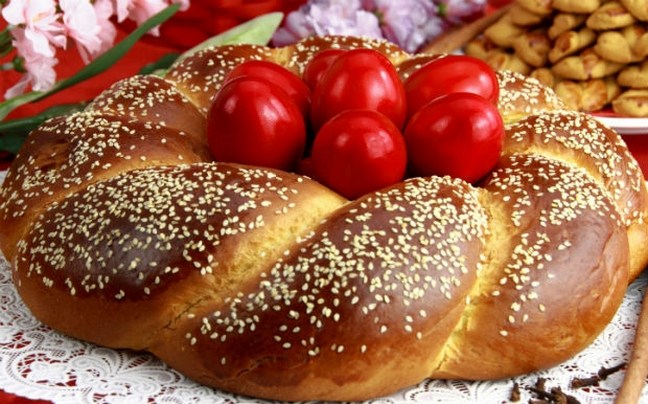 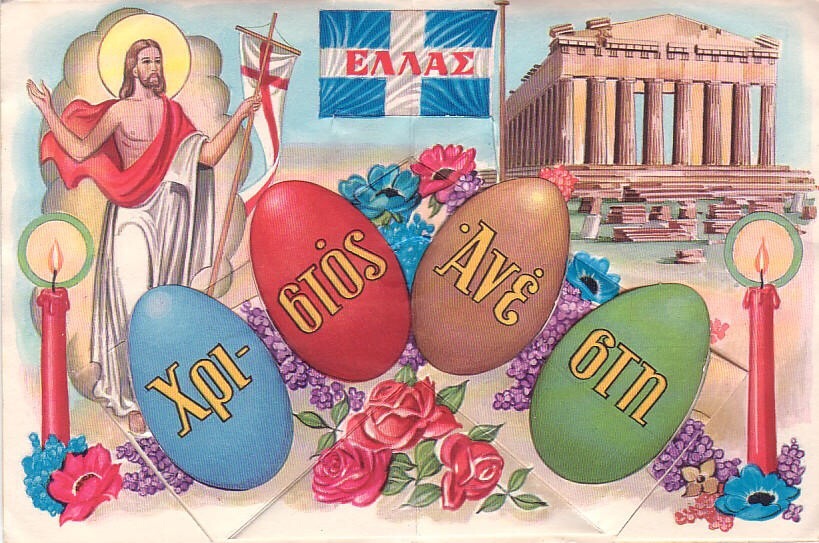 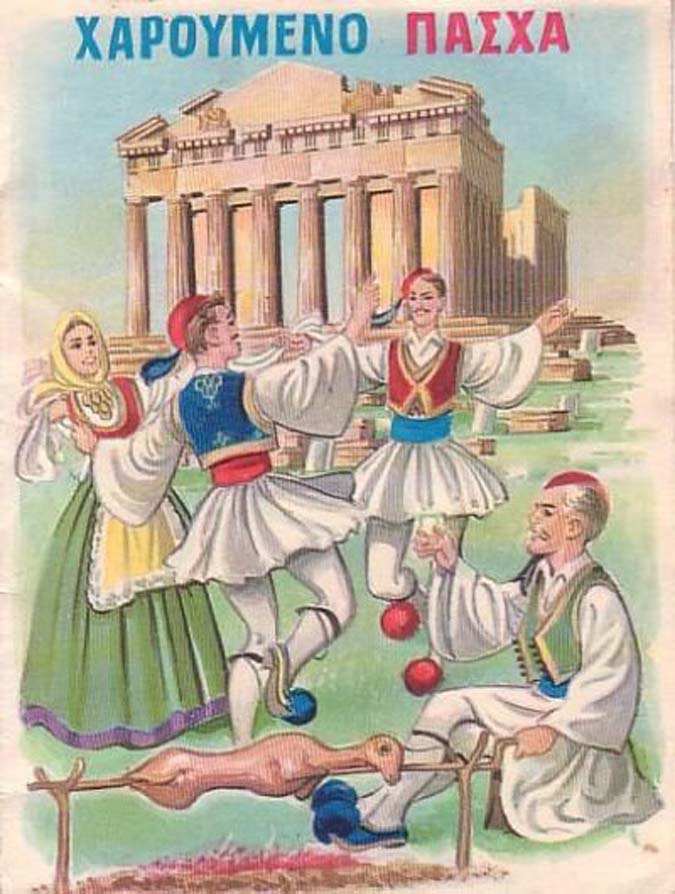 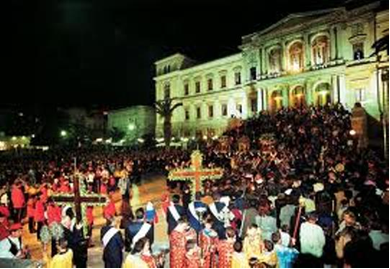 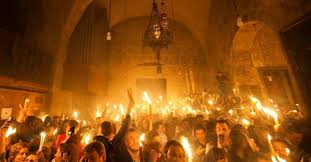 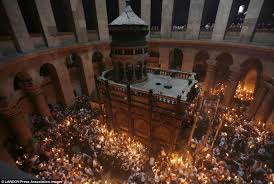 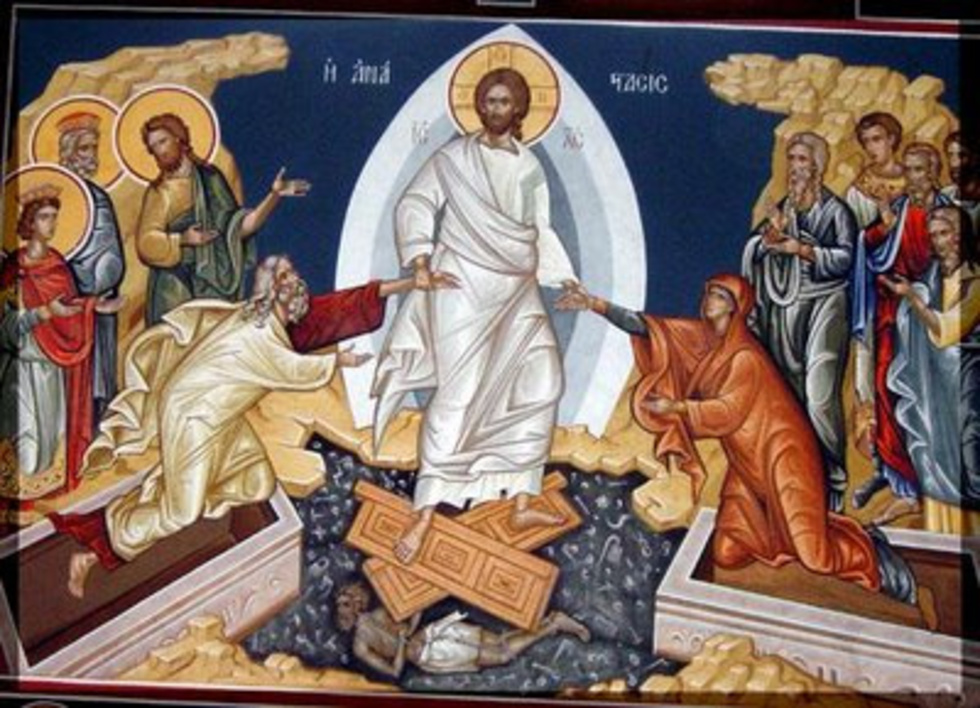 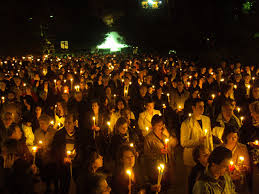 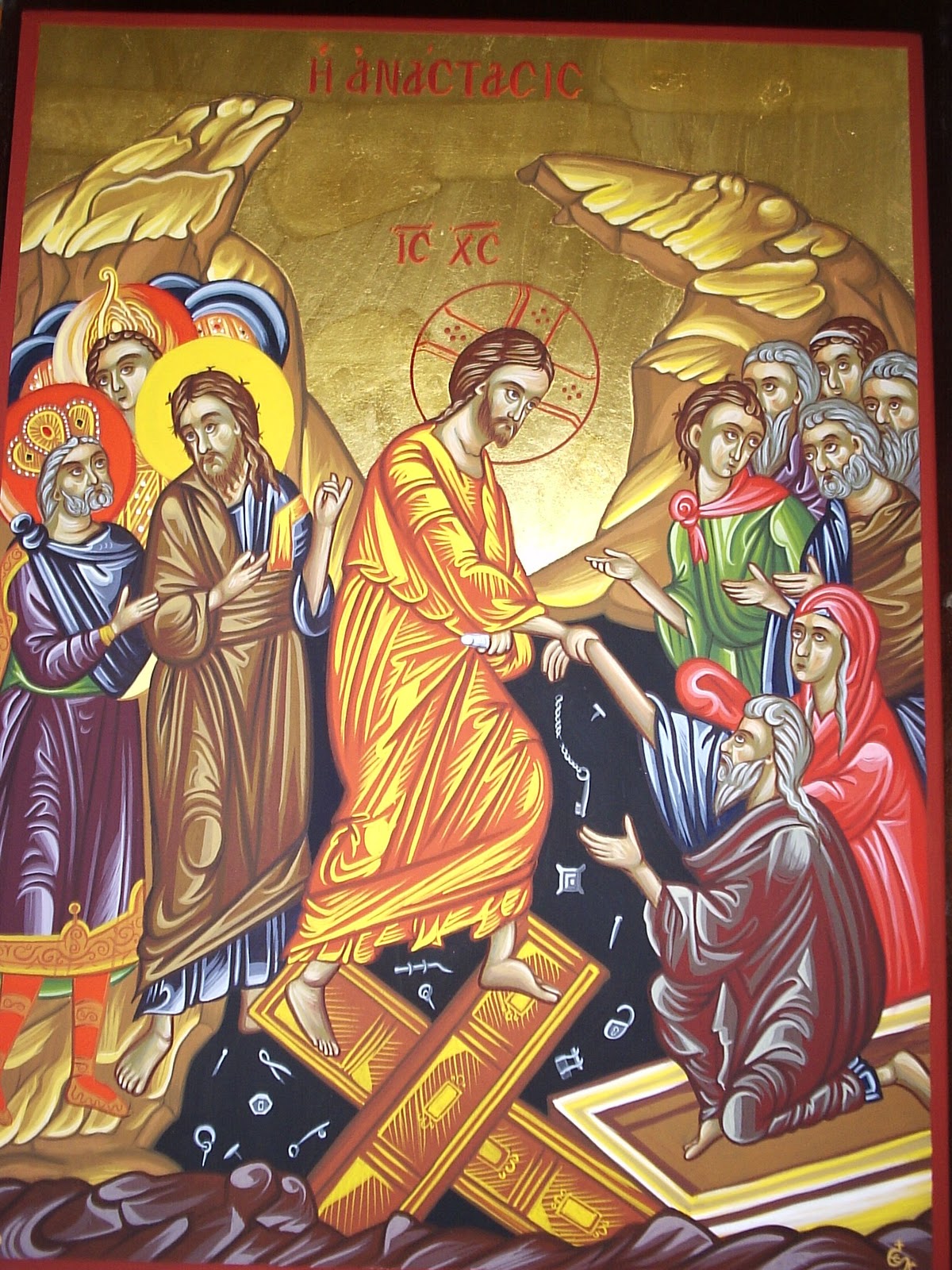 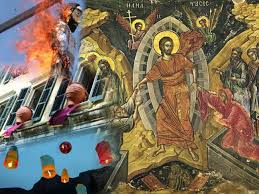 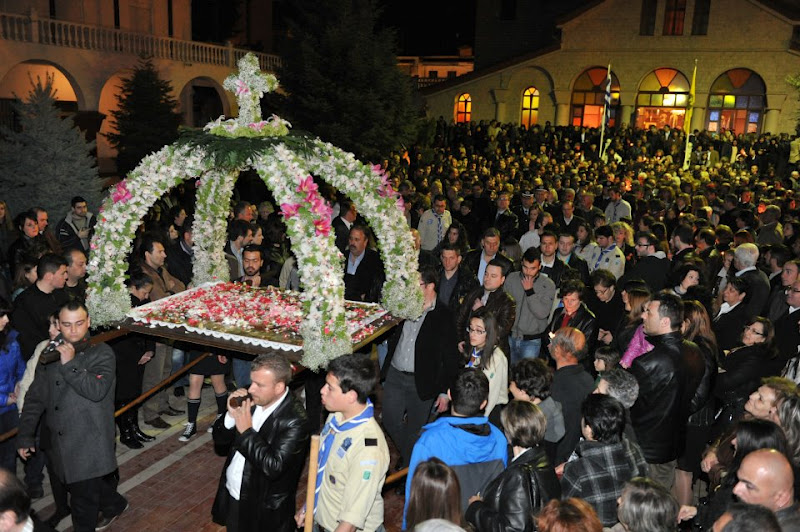 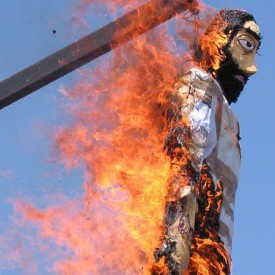 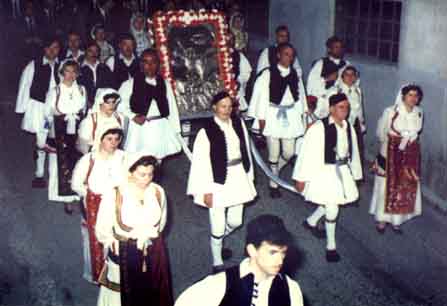 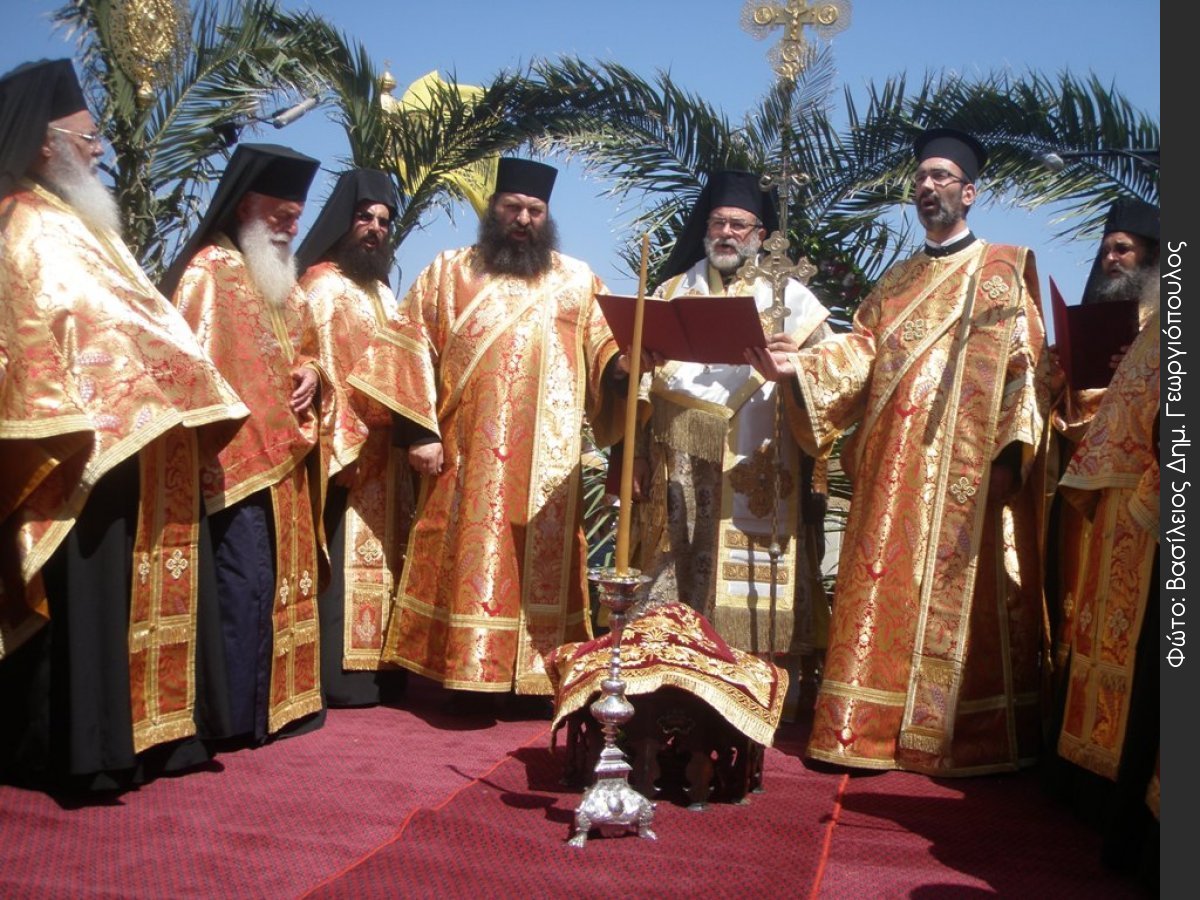 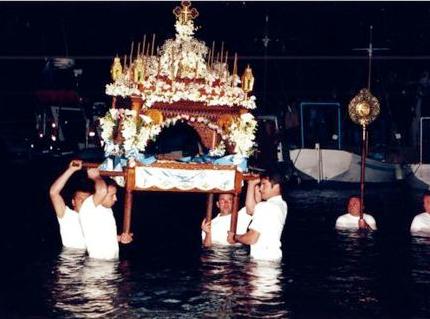 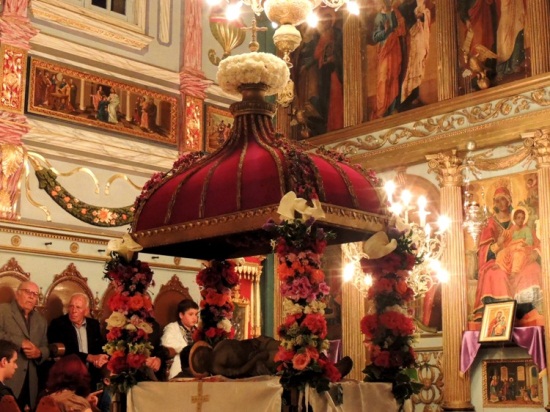 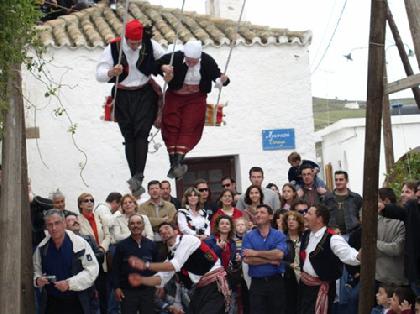 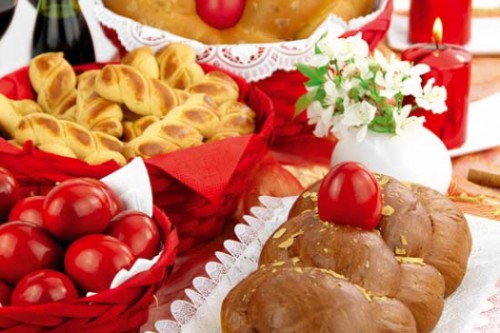 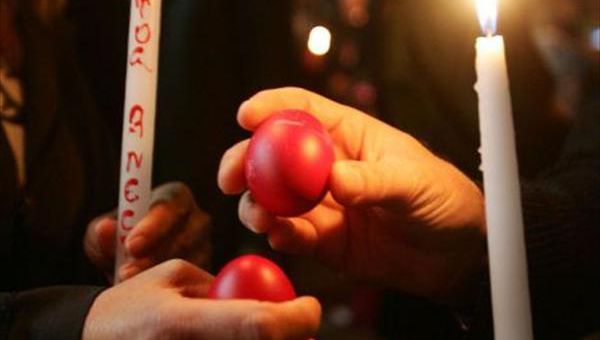 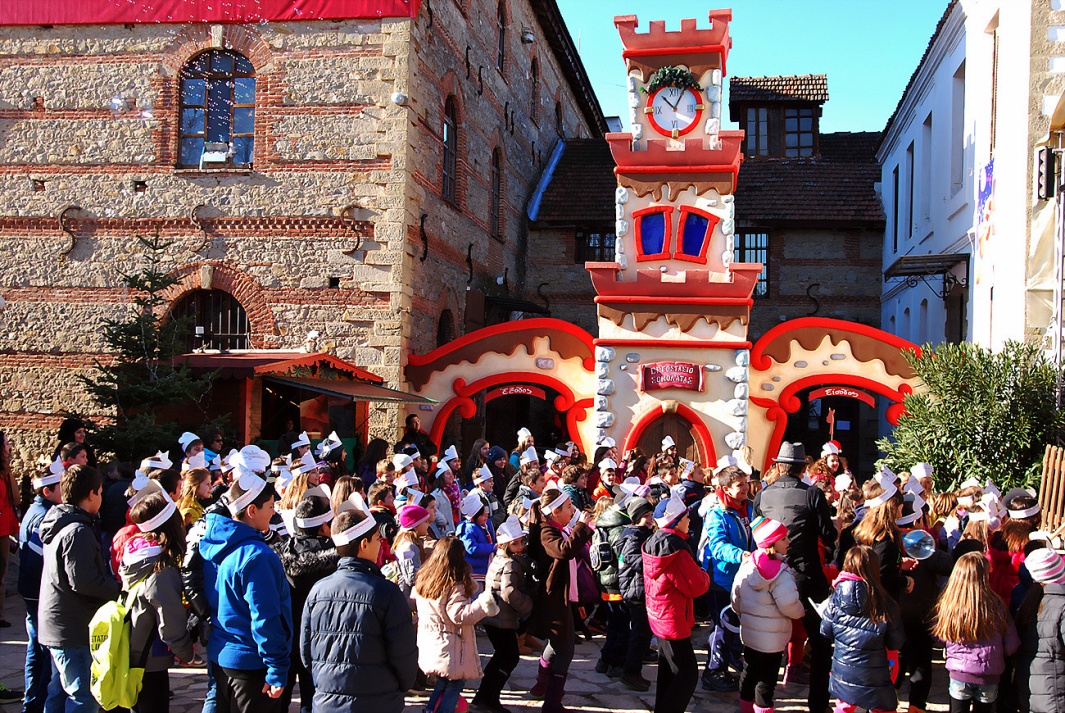 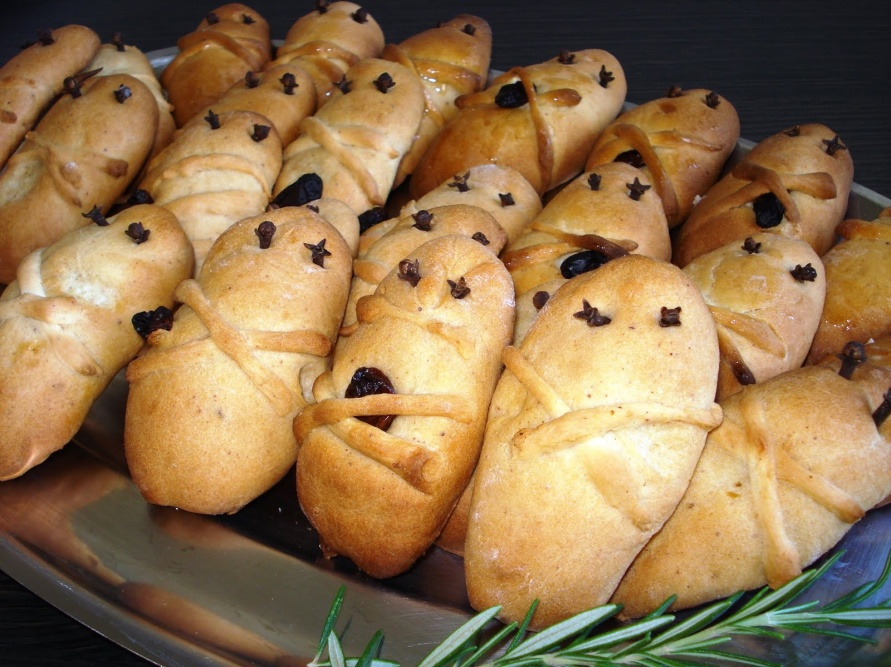 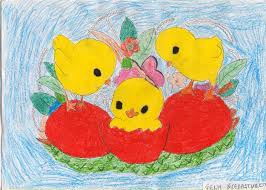 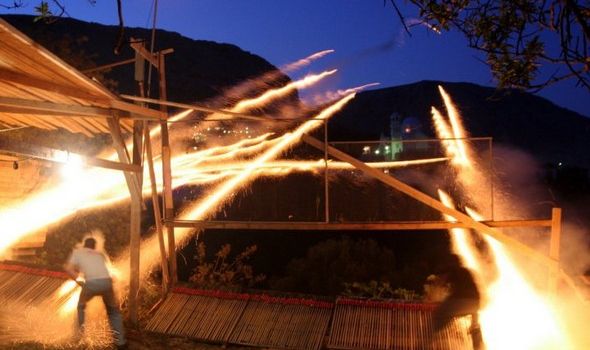 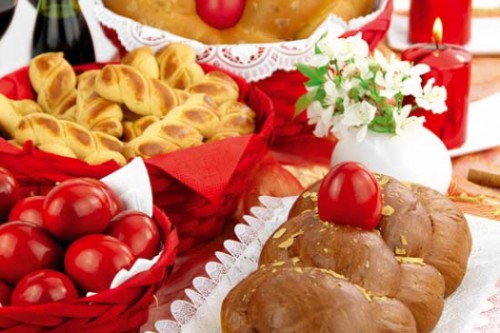